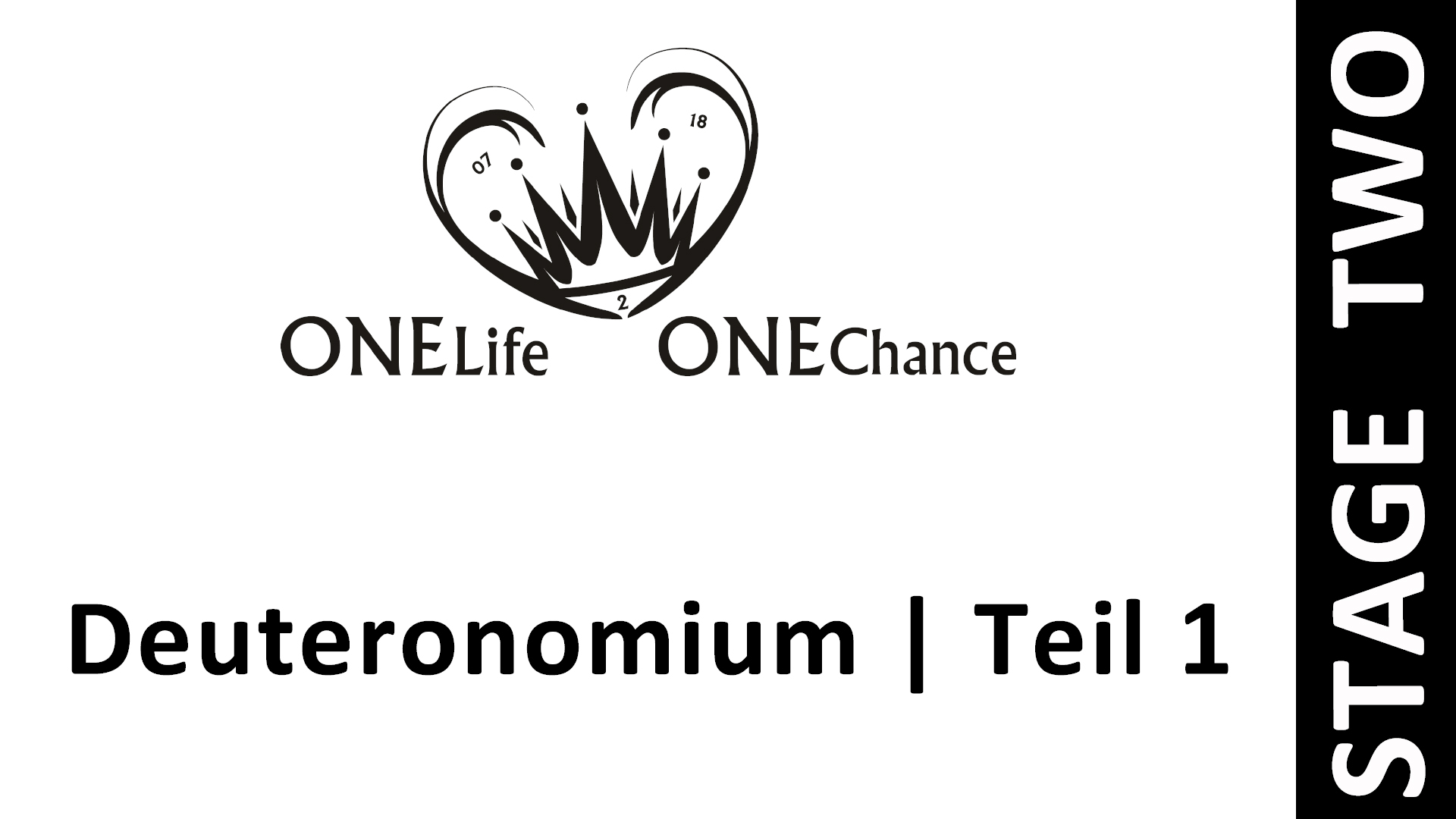 "Das Deuteronomium ist eines der grossartigsten Bücher 
des Alten Testaments. Sein Einfluss auf die häusliche und 
persönliche Frömmigkeit aller Zeitalter ist von keinem 
anderen Buch der Bibel übertroffen worden. Es wird im Neuen 
Testament über 80-mal zitiert und gehört somit in die kleine 
Gruppe von vier alttestamentlichen Büchern (Gen, Dt, Ps, Jes),  
auf die sich die ersten Christen häufig bezogen."
John Arthur Thompson
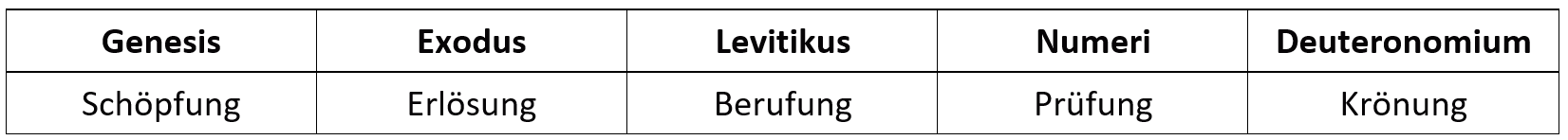 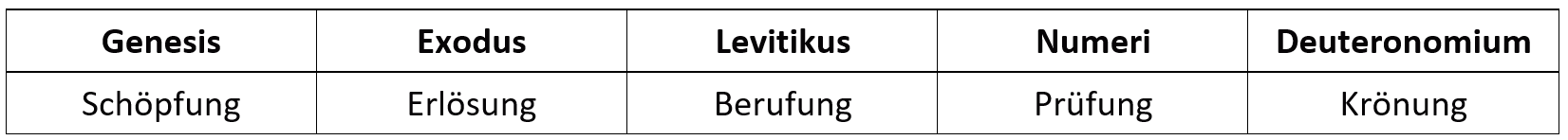 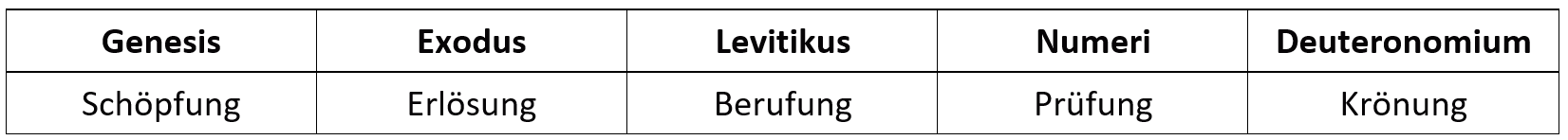 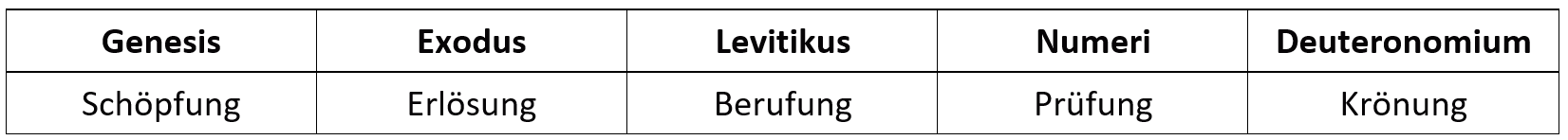 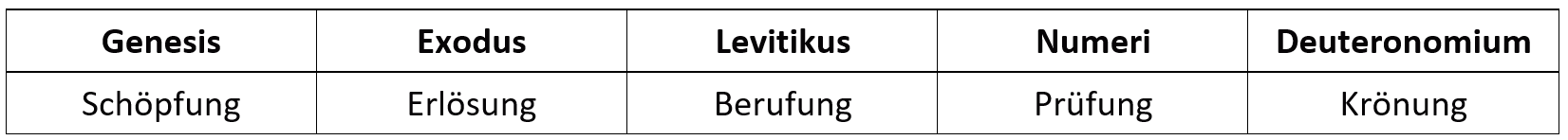 Acht Predigten in drei (zeitlosen) Themenblöcken
Acht Predigten in drei (zeitlosen) Themenblöcken
Acht Predigten in drei (zeitlosen) Themenblöcken
Acht Predigten in drei (zeitlosen) Themenblöcken
Buchtitel - Deuteronomium
Hintergrund
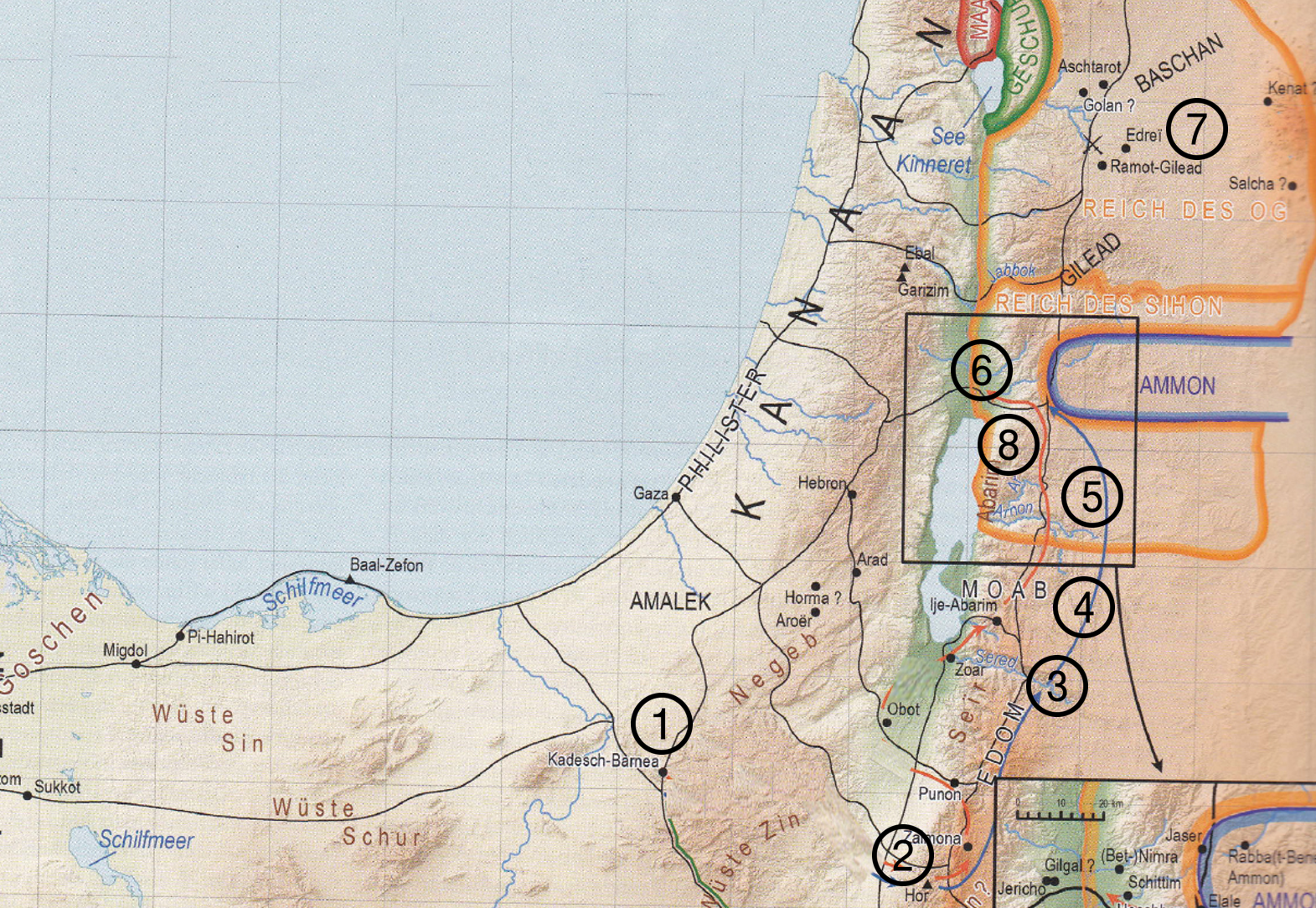 Acht Predigten in drei (zeitlosen) Themenblöcken
Buchtitel - Deuteronomium
Hintergrund
Empfänger
Thema
Aussergewöhnliche Stellung
Aufbewahrung:
„Und es geschah, als Mose ⟨damit⟩ fertig war, die Worte dieses 
Gesetzes vollständig in ein Buch zu schreiben, da befahl Mose 
den Leviten, die die Lade des Bundes des HERRN trugen: Nehmt 
dieses Buch des Gesetzes und legt es neben die Lade des Bundes 
des HERRN, eures Gottes, dass es dort zum Zeugen gegen 
dich wird!“ (31,24-26)
Aussergewöhnliche Stellung
Königs-Gesetz:
„Und es soll geschehen, wenn er auf dem Thron seines Königreiches 
sitzt, dann soll er sich eine Abschrift dieses Gesetzes in ein Buch 
schreiben, aus ⟨dem Buch, das⟩ den Priestern, den Leviten, vor⟨liegt⟩. 
Und sie soll bei ihm sein, und er soll alle Tage seines Lebens darin 
lesen, damit er den HERRN, seinen Gott, fürchten lernt, um alle 
Worte dieses Gesetzes und diese Ordnungen zu bewahren, sie zu tun, 
damit sein Herz sich nicht über seine Brüder erhebt und er von dem 
Gebot weder zur Rechten noch zur Linken abweicht, damit er 
die Tage in seiner Königsherrschaft verlängert, er und seine 
Söhne, in der Mitte Israels.“ (17,18-20)
Aussergewöhnliche Stellung
Lesung:
Und Mose befahl ihnen und sagte: Am Ende von sieben Jahren, zur 
Zeit des Erlassjahres, am Fest der Laubhütten, wenn ganz Israel kommt, 
um vor dem HERRN, deinem Gott, an der Stätte zu erscheinen, die er 
erwählen wird, sollst du dieses Gesetz vor ganz Israel ausrufen lassen, 
vor ihren Ohren. Versammle das Volk, die Männer und die Frauen und 
die Kinder und deinen Fremden, der in deinen Toren ⟨wohnt⟩, damit sie 
hören und damit sie lernen und den HERRN, euren Gott, fürchten und 
darauf achten, alle Worte dieses Gesetzes zu tun!“ (31,10-12)
Geistliche (zeitlose) Verantwortung der Eltern
Zweifacher Auftrag am Sinai:
"An dem Tag, an dem du (Israel) vor dem HERRN, deinem Gott, 
am Horeb standest, als der HERR zu mir sprach: »Versammle mir 
das Volk, dass ich sie meine Worte hören lasse, die sie lernen sollen1, 
um mich zu fürchten all die Tage, solange sie auf dem Erdboden 
leben, und die sie ihre Kinder lehren sollen!2«" (4,10)
Geistliche (zeitlose) Verantwortung der Eltern
Wenn dein Sohn dich künftig fragt … | Dt 6,20a
… so sollst du zu ihm sagen | Dt 6,21a
Predige das Wort, stehe bereit zu gelegener 
und ungelegener Zeit… | 2Tim 4,2
"Und du sollst sie (Worte Gottes) deinen Kindern einschärfen, und du 
sollst davon reden, wenn du in deinem Hause sitzt und wenn du auf 
dem Weg gehst, wenn du dich hinlegst und wenn du aufstehst." (6,7) … 
"Und ihr sollt sie (Worte Gottes) eure Kinder lehren, indem ihr davon 
redet, wenn du in deinem Haus sitzt und wenn du auf dem Weg gehst, 
wenn du dich niederlegst und wenn du aufstehst." (11,19)
Geistliche (zeitlose) Verantwortung der Eltern
Wenn dein Sohn dich künftig fragt … | Dt 6,20a
… so sollst du zu ihm sagen | Dt 6,21a
Predige das Wort, stehe bereit zu gelegener 
und ungelegener Zeit… | 2Tim 4,2
Vorrecht und Verantwortung der Eltern
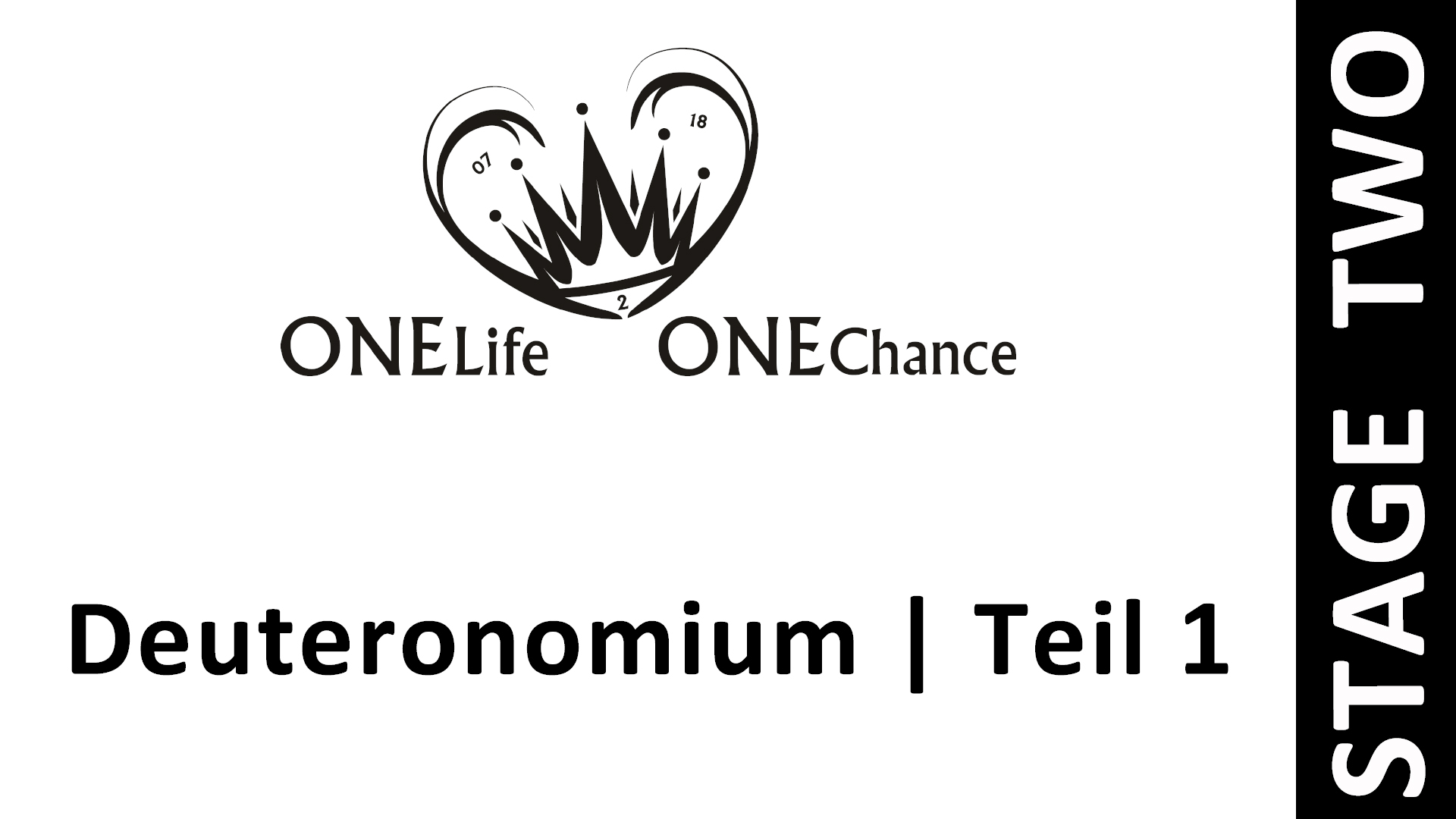